CASTAMay 17, 2017
DAVE GENOVAGM & CEO
REGIONAL TRANSPORTATION DISTRICTDenver, Colorado
RTD Overview
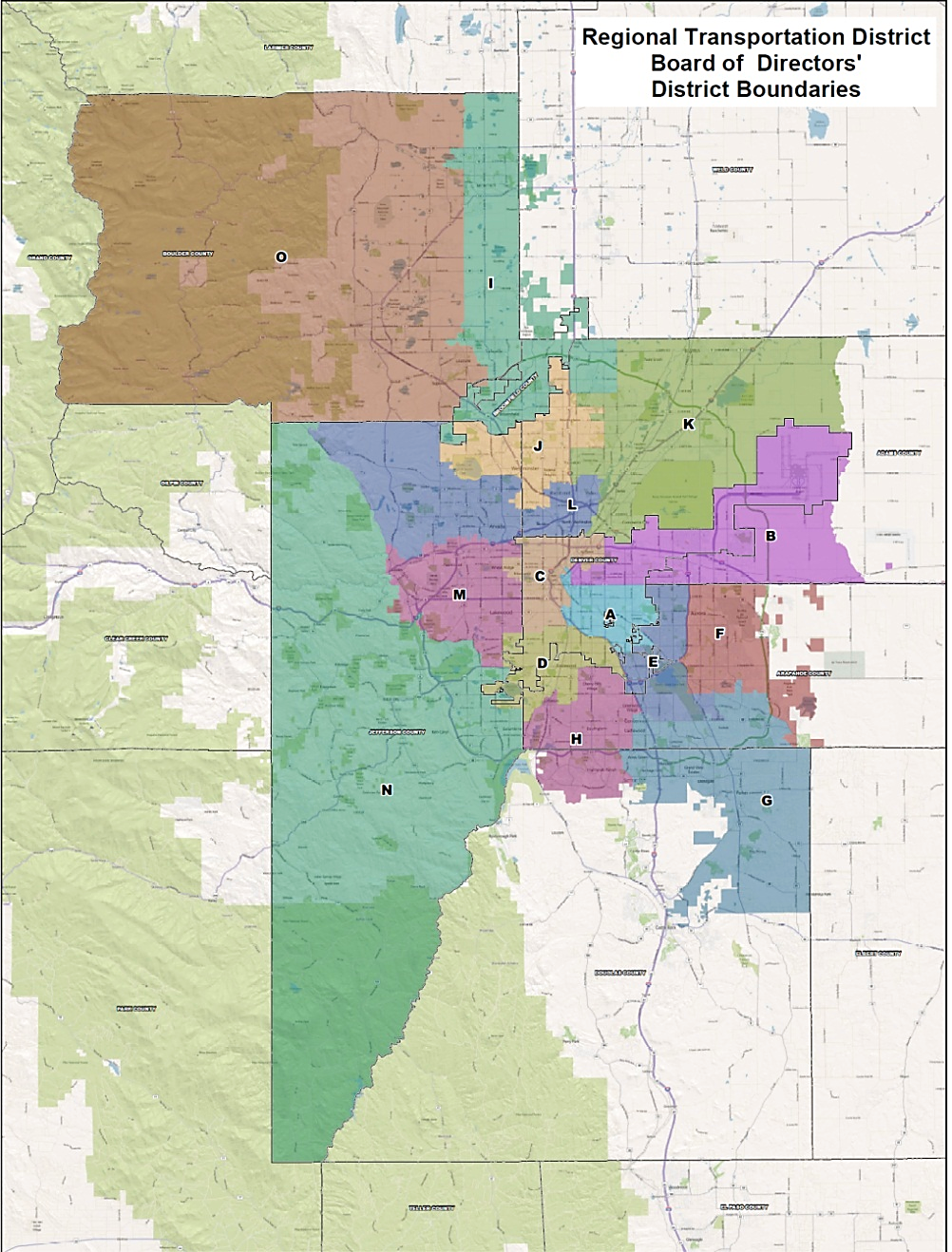 Created in 1969
Eight-county service area
Service area: 2,342 sq. miles
2.92 million population
15 elected Board members
1 percent sales tax
0.6% base system 
0.4% FasTracks
2,813 employees
2
RTD Overview (cont.)
1,023 buses
172 light rail vehicles
66 commuter rail vehicles
80 park-n-Rides/31,000 parking spaces
58.5 miles of light rail
62 light rail stations
100 million annual boardings
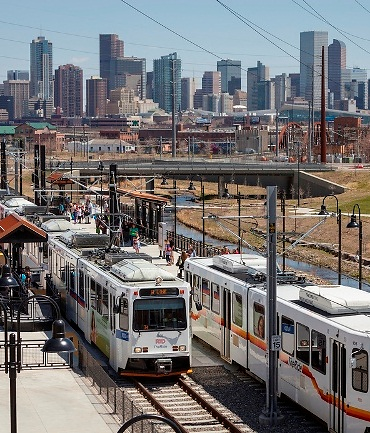 3
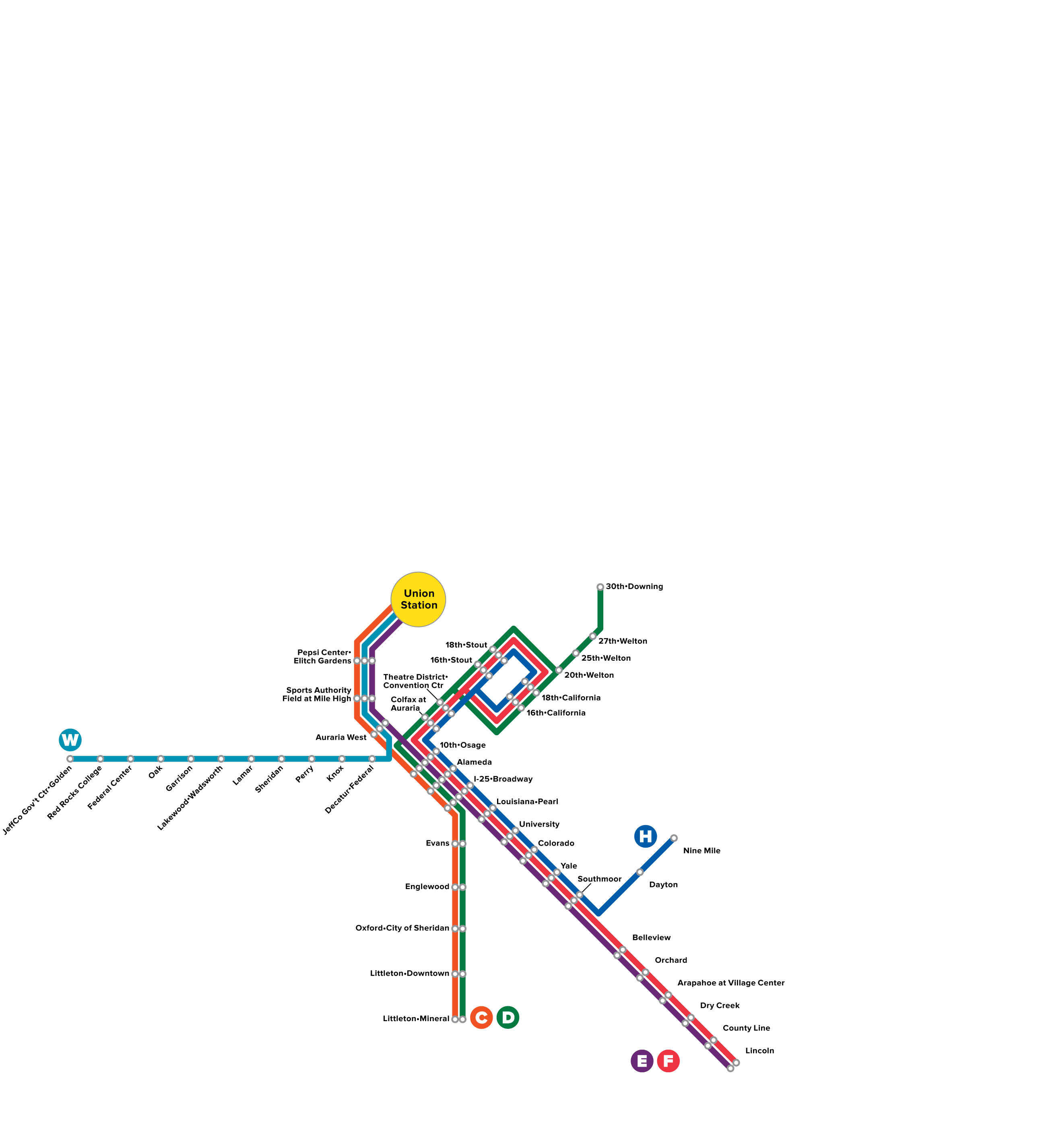 W Line 2013
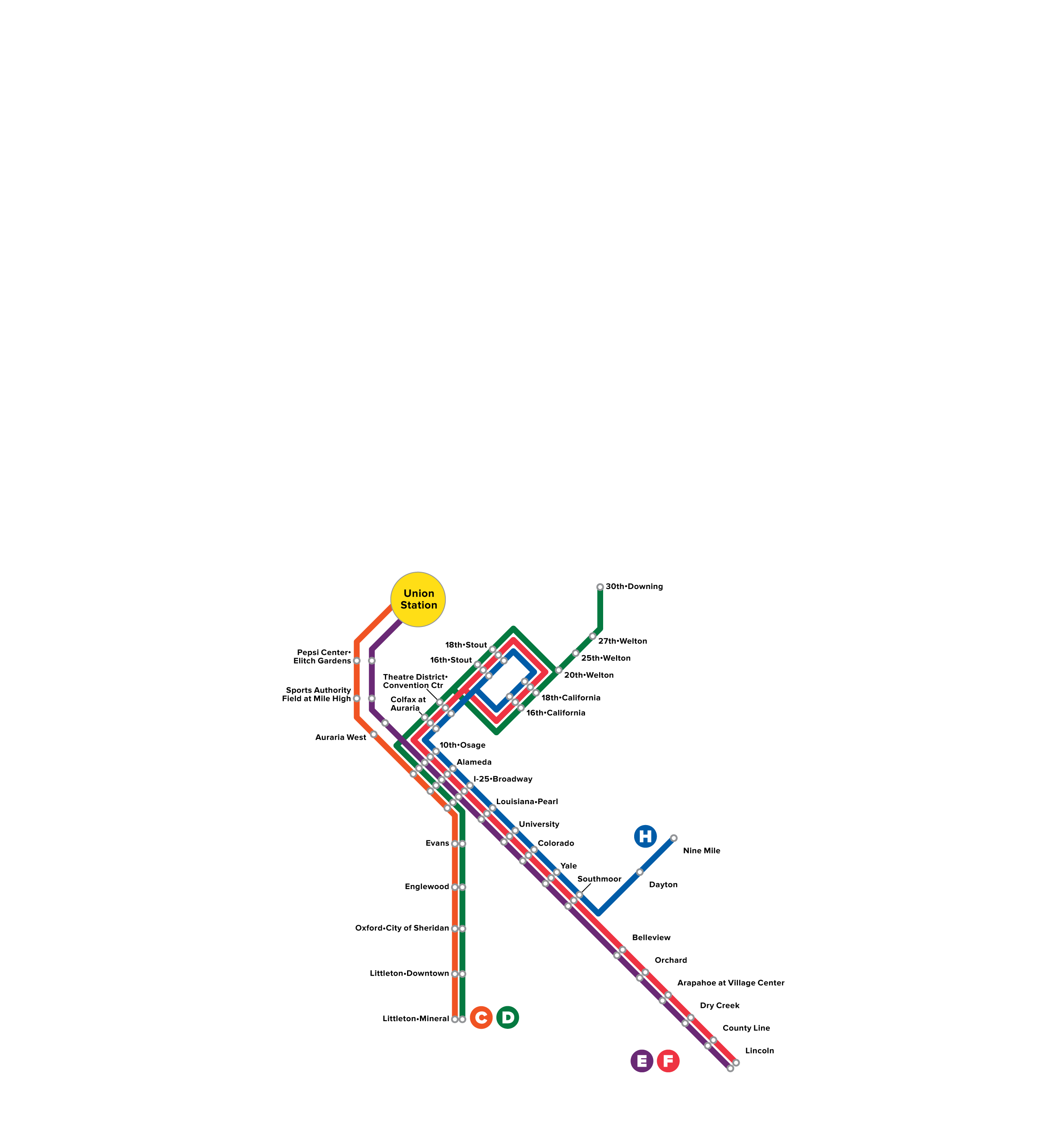 Union Station 2014
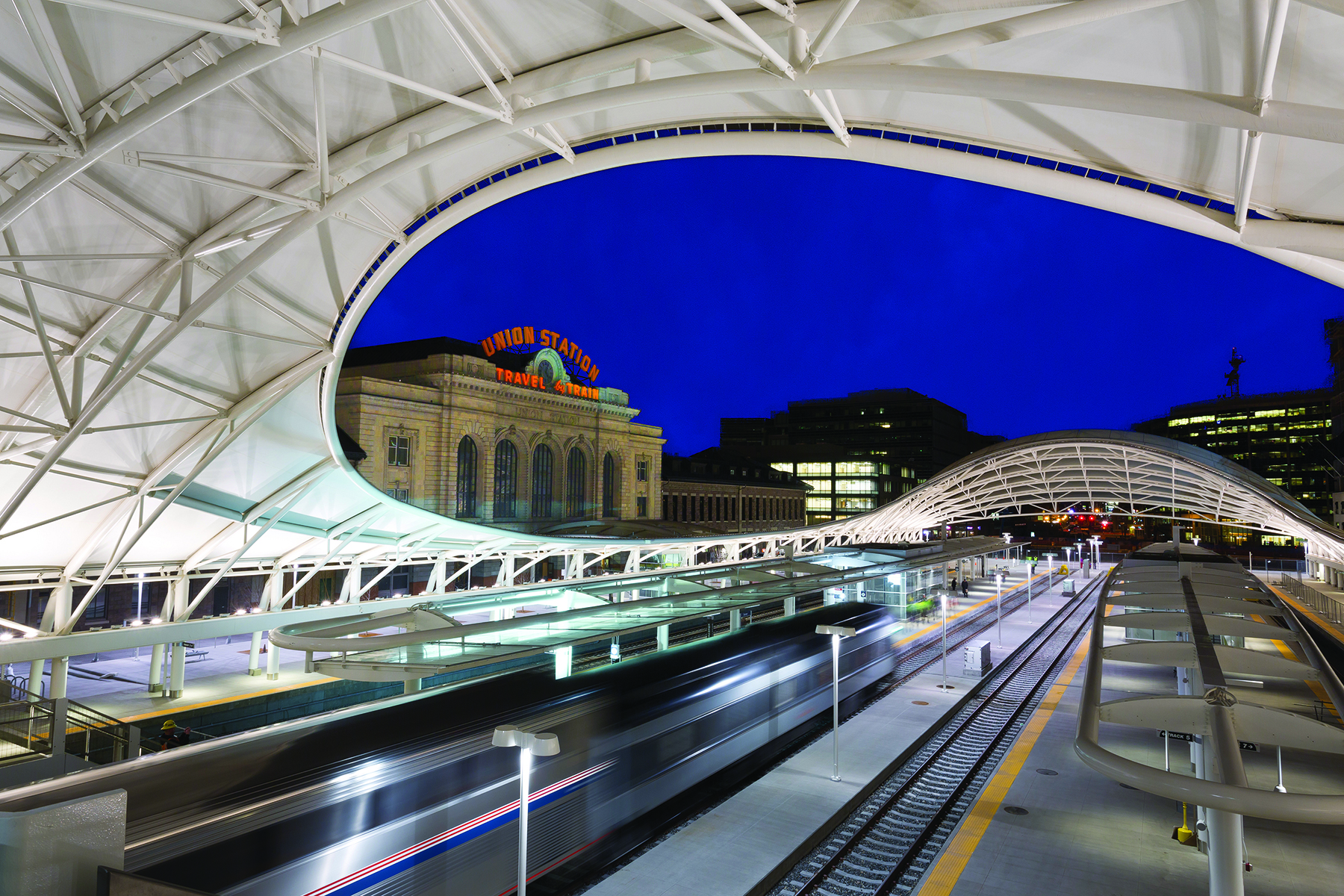 Free MetroRide
Additional transit capacity between DUS and Civic Center
Free service complements Free MallRide service; runs along 18th and 19th streets
Stops two to three blocks apart for faster travel than MallRide
Service began May 2014
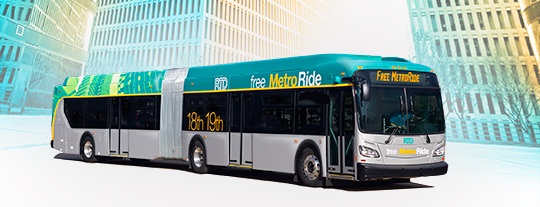 Eagle P3 Project
Includes East Rail Line, Gold Line, first segment of Northwest Rail and commuter rail maintenance facility
Project cost – $2.2 billion
$1.03 billion funded by federal grant
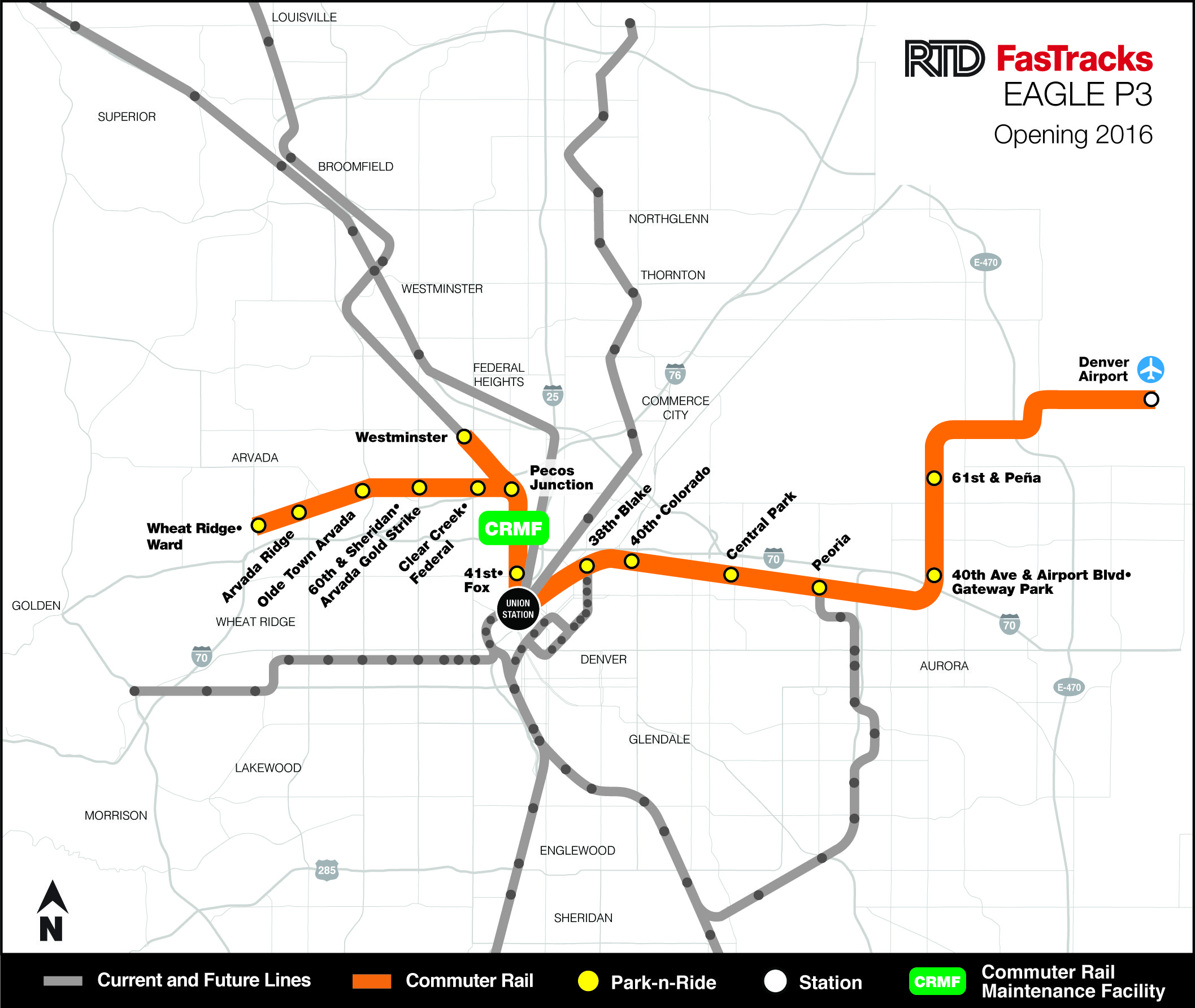 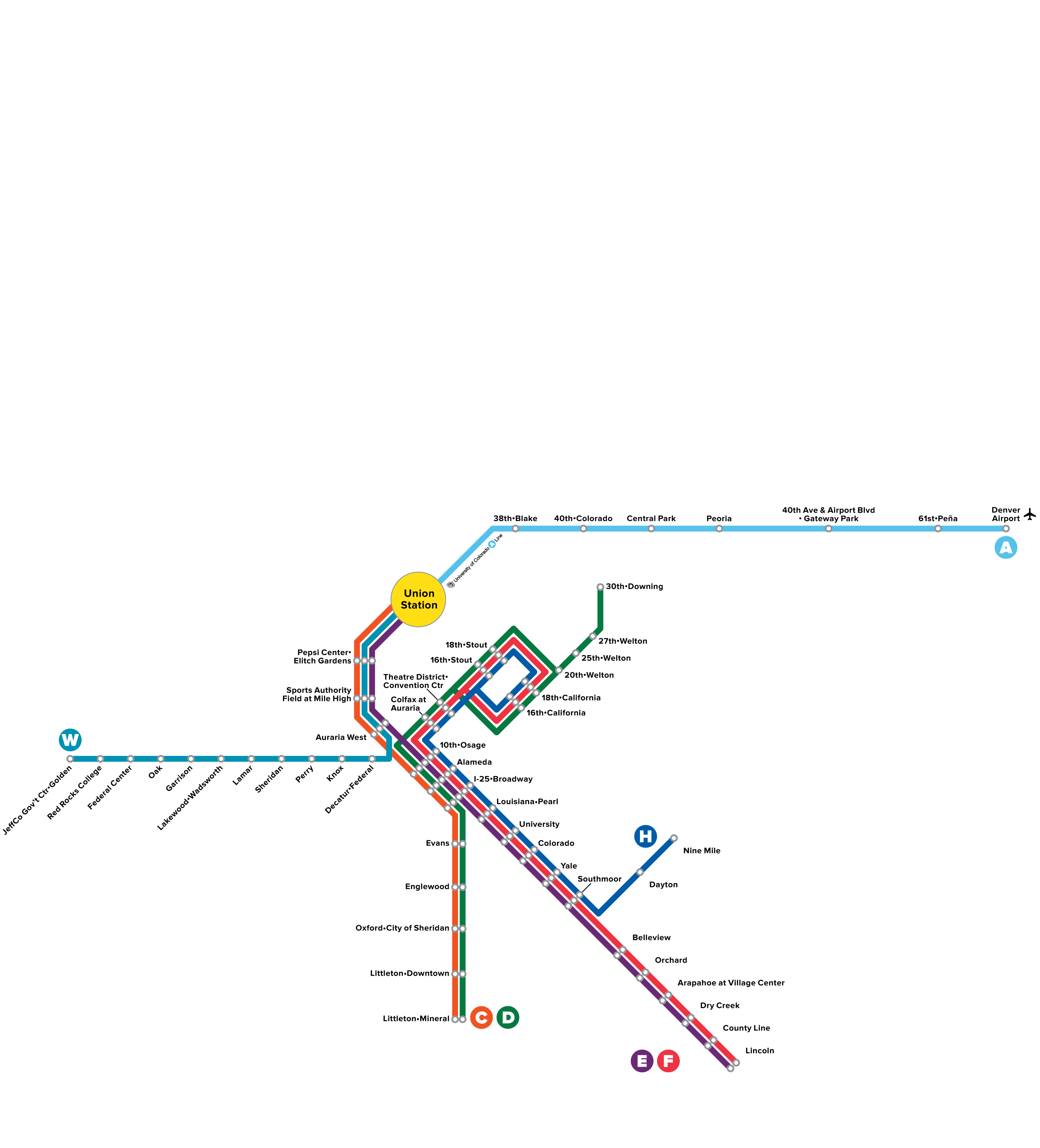 University of Colorado A Line 2016
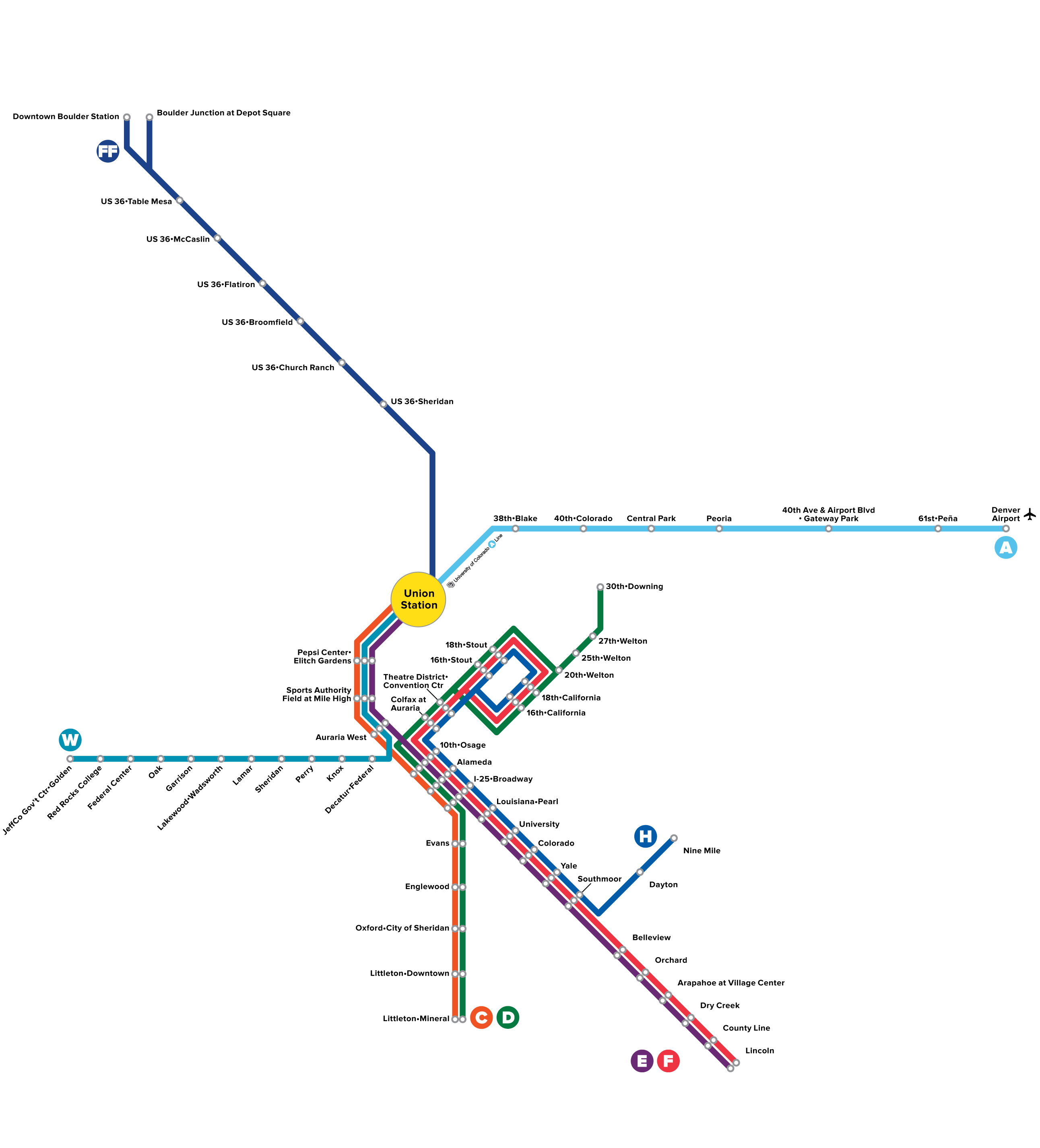 Flatiron Flyer 2016
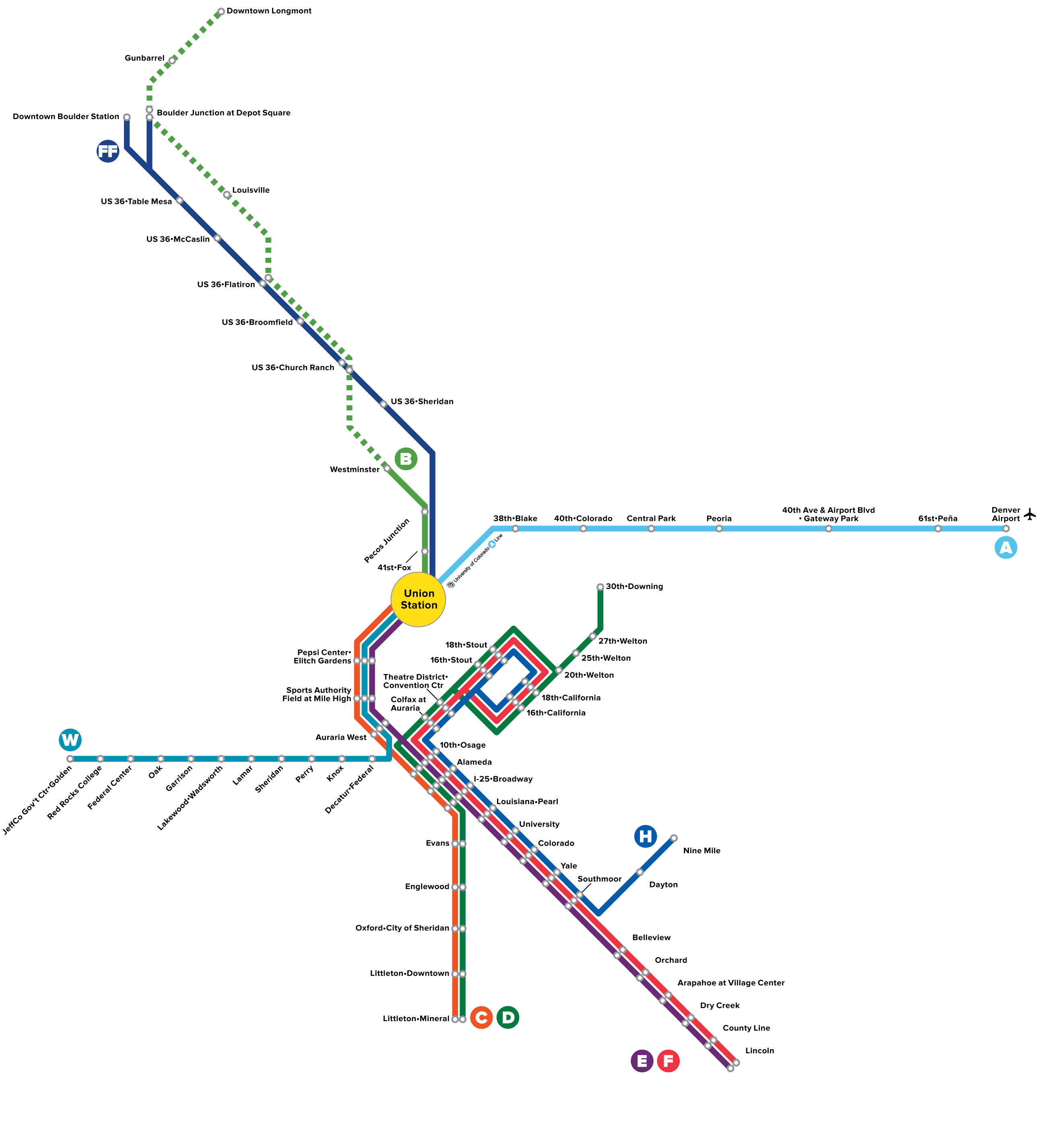 B Line 2016
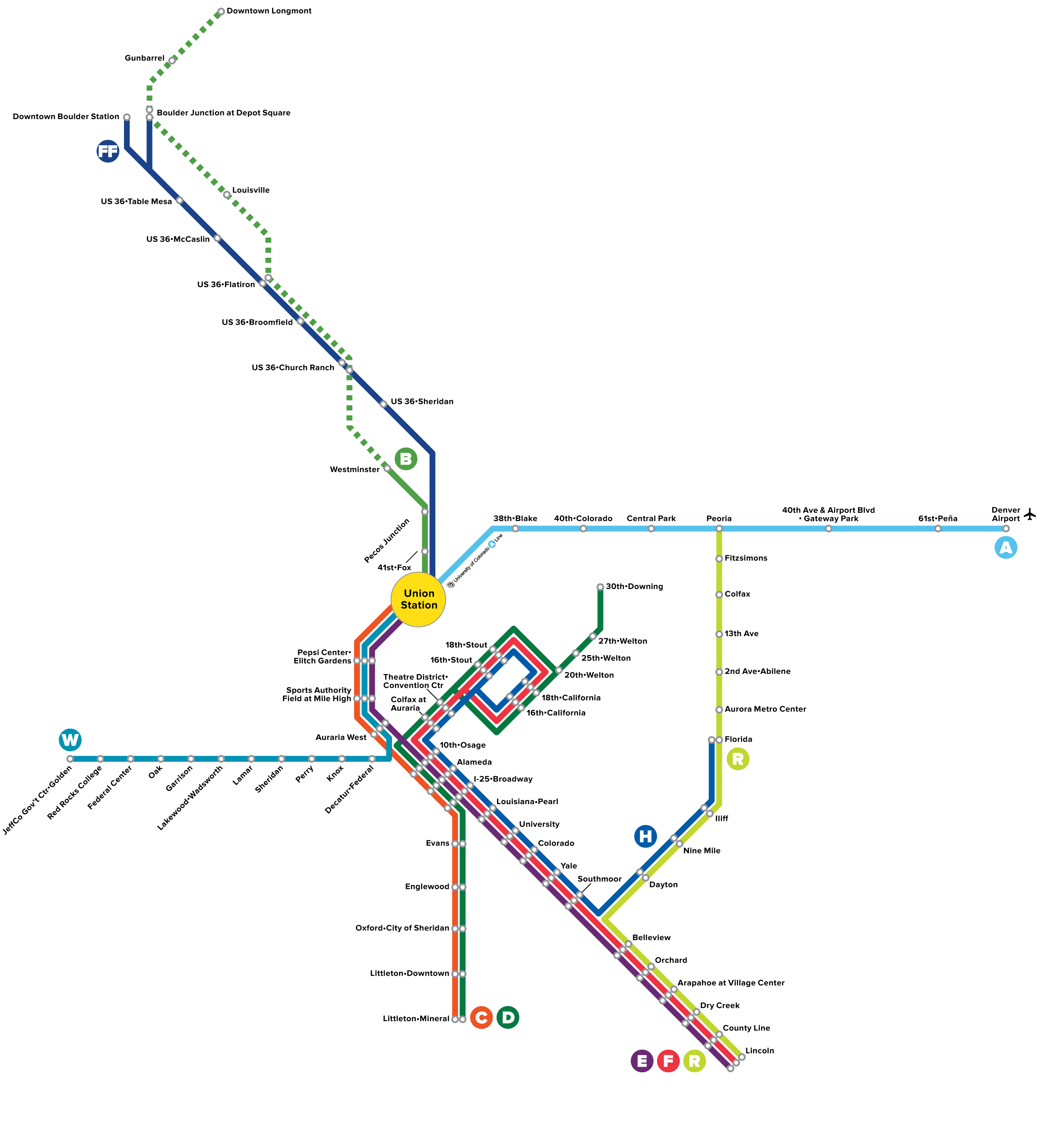 R Line 2017
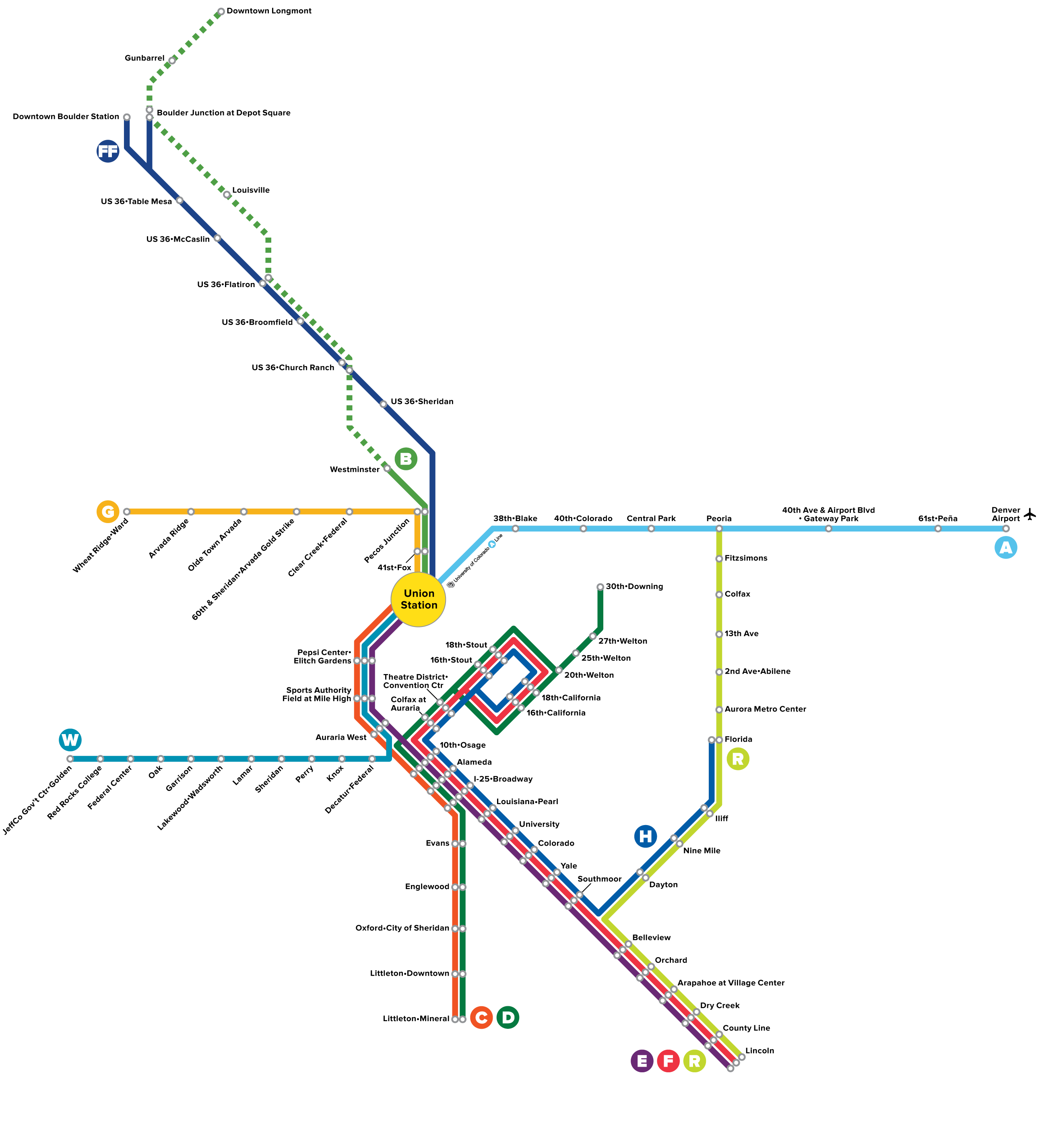 G Line 2017
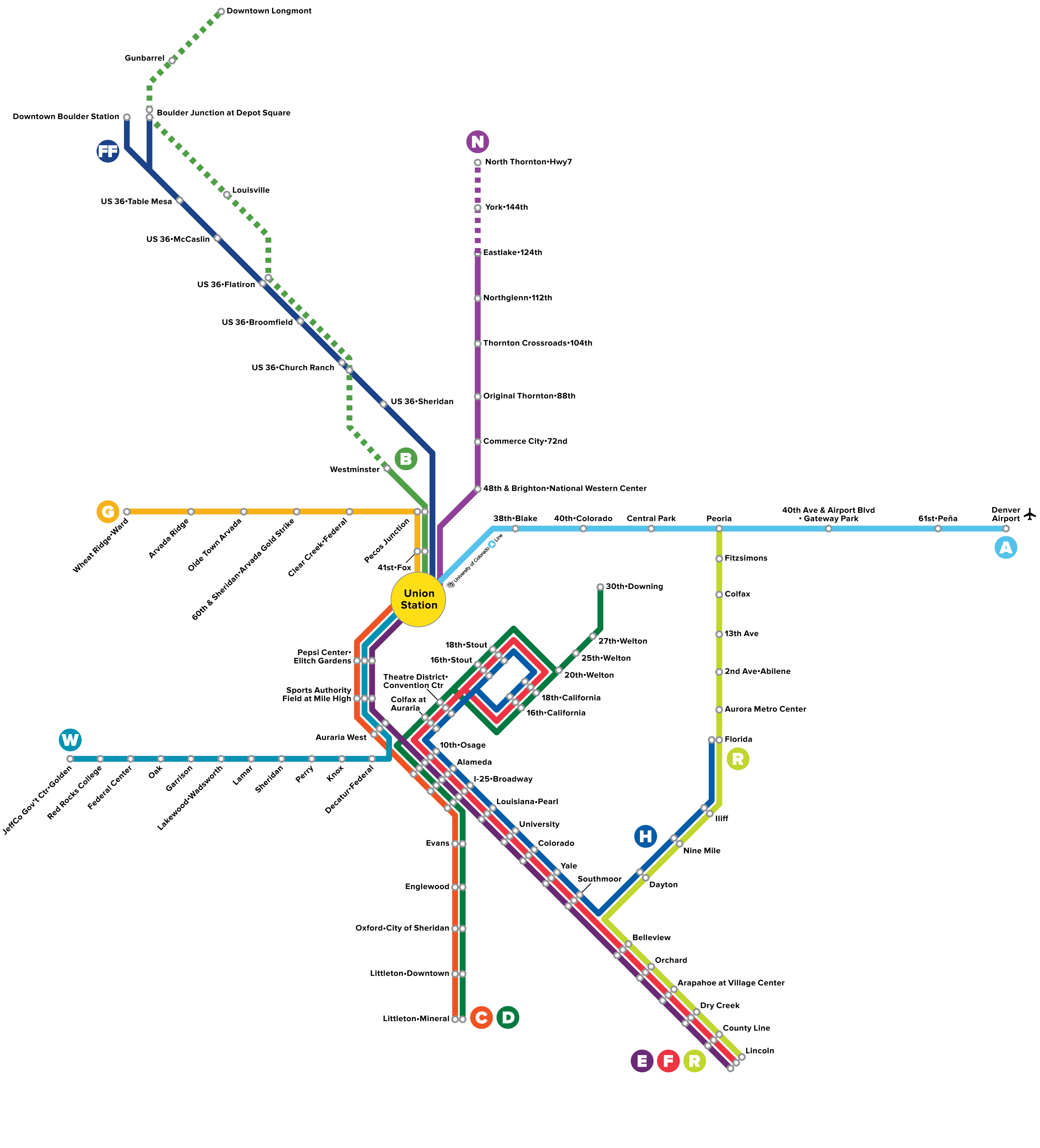 N Line
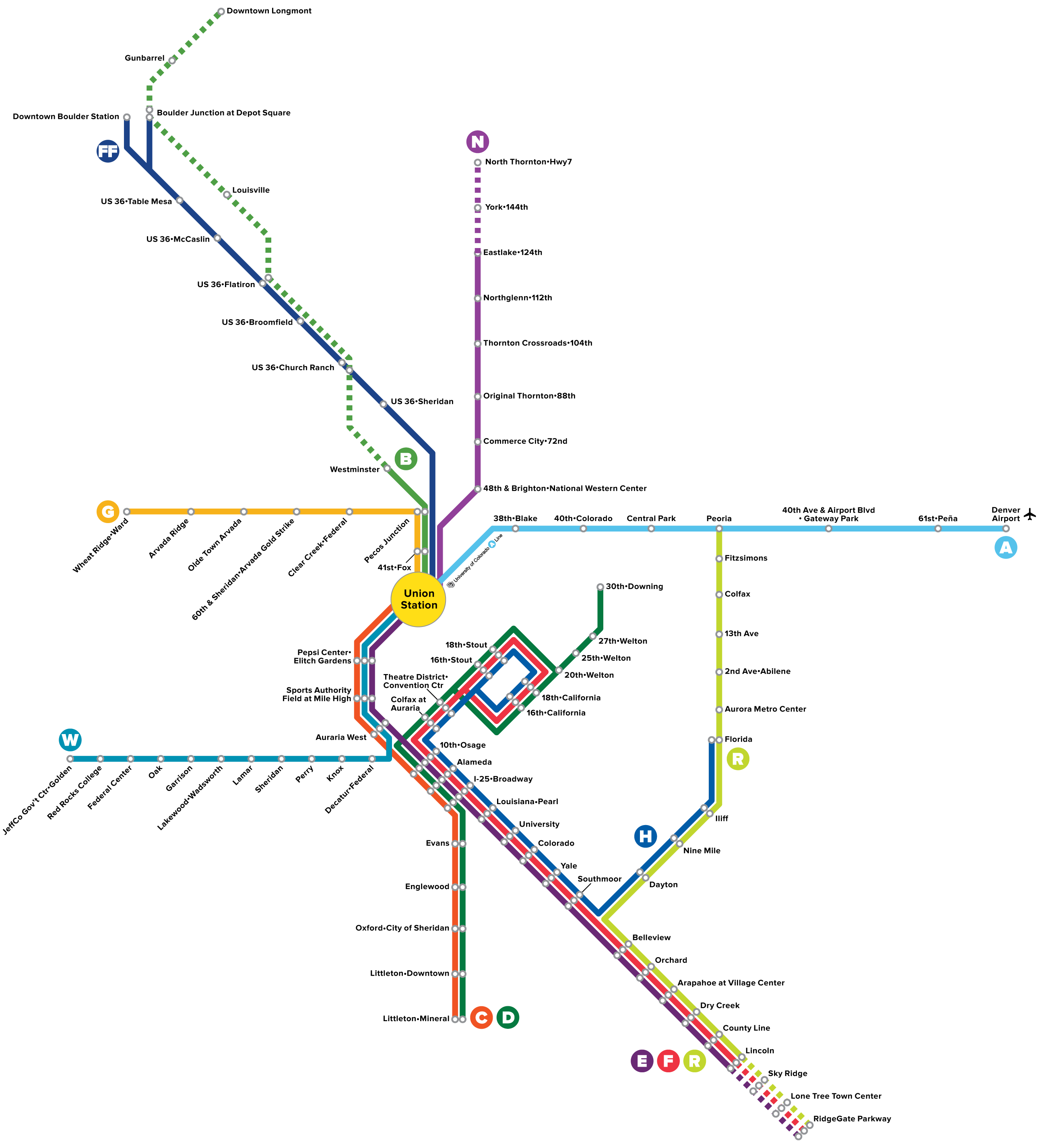 Southeast Rail Extension (EFR Lines)
2013 - 2019
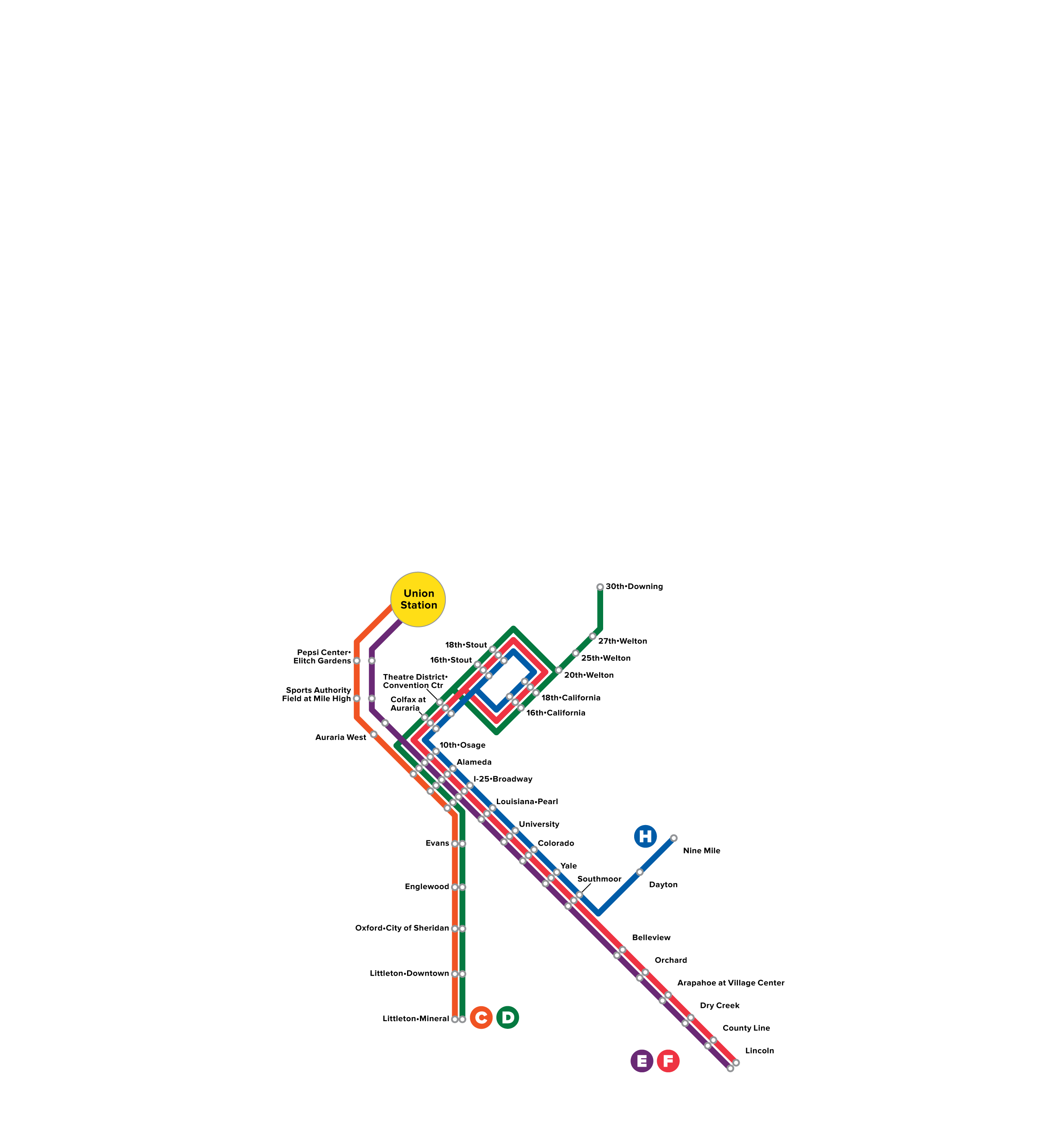 On the Horizon
Stored-value smart card
Mobile ticketing
Renovated Civic Center
New 36 bus all-electric 16th Street Mall Fleet
Improved real-time bus and rail information
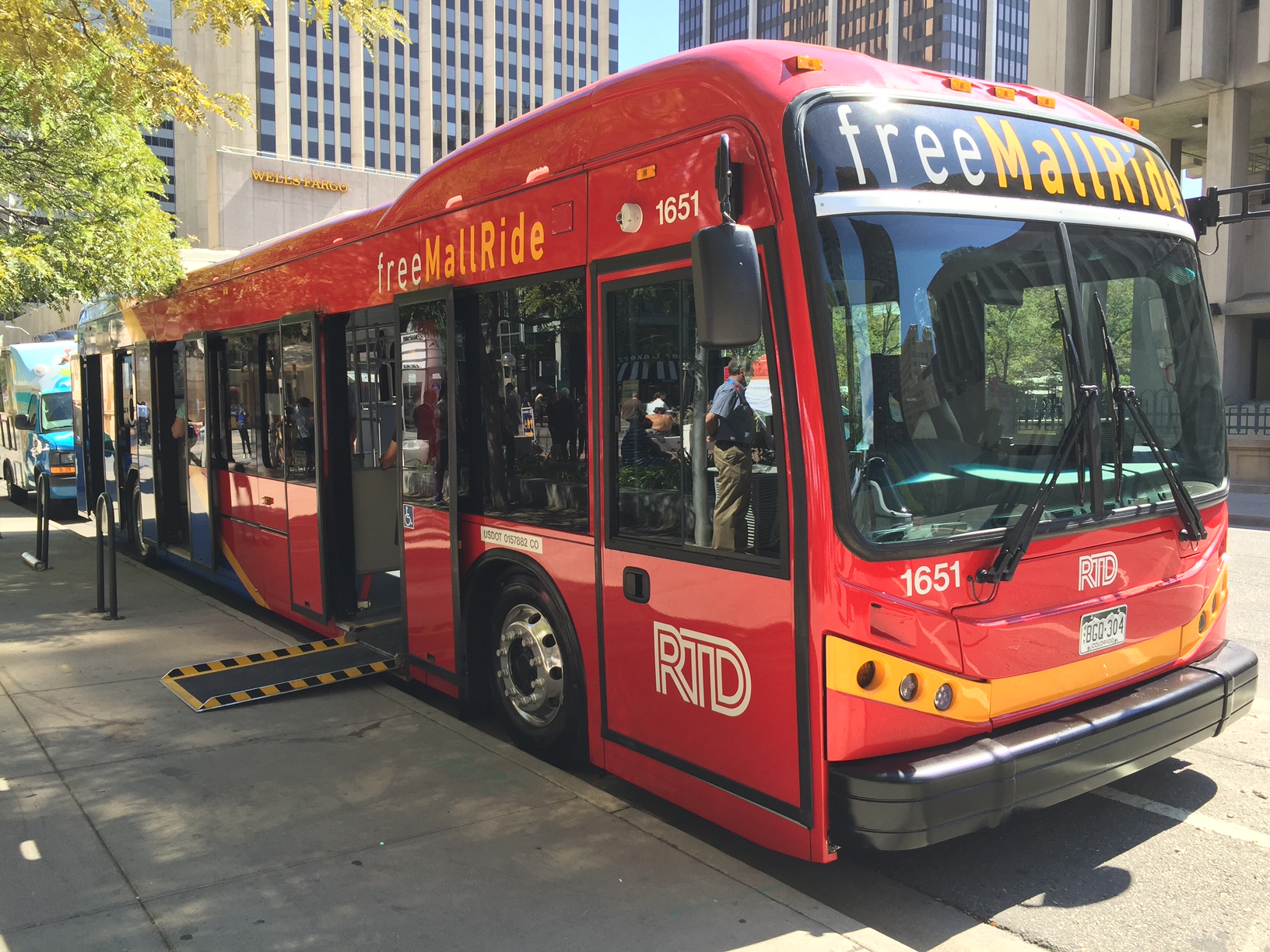 DAVE GENOVAGM & CEO
REGIONAL TRANSPORTATION DISTRICTDenver, Colorado
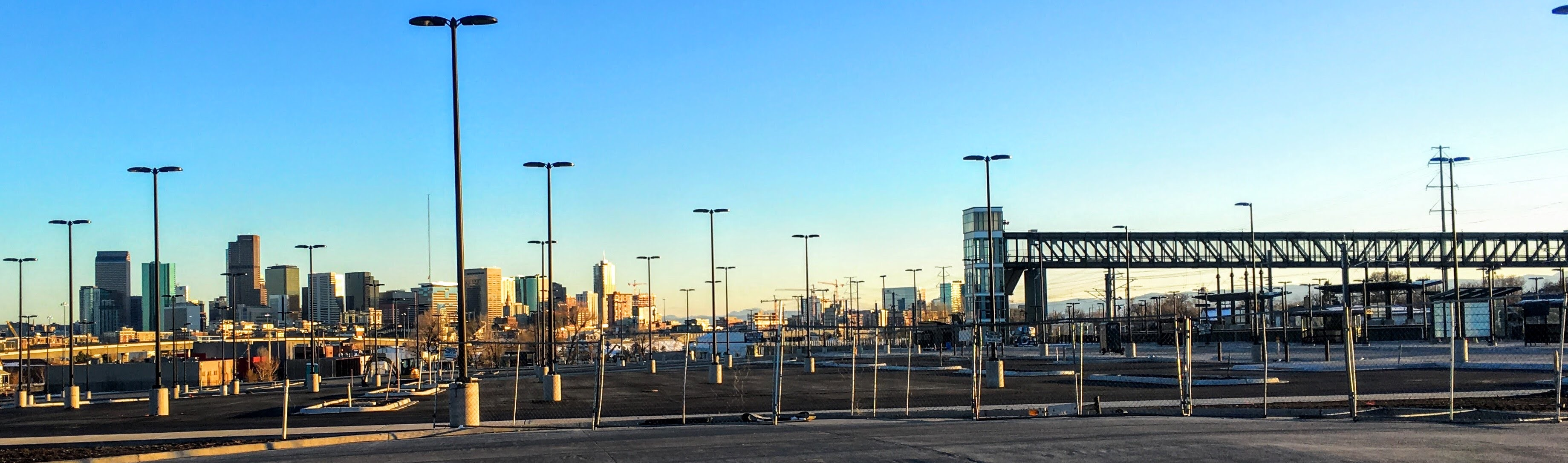